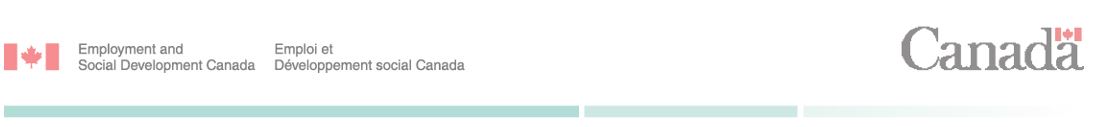 Performance Management at ESDC(for Non-EX Employees and Managers)A Guide for ESDC Managers, Supervisors and EmployeesMid-Year Review
Performance Management Program Annual Cycle
This document provides useful information for managers and employees on the mid-year review exercise.
Objectives
To review the Performance Management (PM) Mid-Year process.
To share tools and best practices to help complete mid-year discussions.
Content – Quick links
Overview of the mid-year review
Tips for conducting a mid-year review
Managing performance remotely
Available performance management support tools
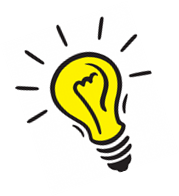 To open the hyperlinks included in this PowerPoint deck, right-click on the hyperlink, then select “Open Link” from the drop-down menu.

* This document has been written in gender-neutral language; it is addressed to everybody, with no predominance of one gender over the other.
2
Performance Management Program Annual Cycle
Performance management is an ongoing process whose focal point is the Performance Agreement (PA), which sets out the expectations for the work performed by each employee. The process has three cycles* based on a pre-established timeline:
Year-End
(February–April)
Beginning of Year
(April–June)
Mid-Year
(September–October)
October 31 deadline to:
Review, discuss and recognize employees’ progress in achieving the work objectives and competencies.
Identify key issues affecting performance.
Update the Performance Agreement, if necessary, and the Talent Management Plan or Performance Improvement Plan, if required.
April 30 deadline to:
Assess the employee’s performance in achieving the objective and assign a performance rating.
Express recognition and provide constructive feedback during year-end discussions.
Hold review panels.
Communicate and input comments and performance ratings in the Public Service Performance Management Application (PSPM app).
June 30 target date to:
Articulate expectations for employees by setting work objectives (SMART) and agree on behavioural indicators associated with the core competencies.
Draw up a Learning and Development Plan.
Discuss the Talent Management Plan.
Review the Performance Improvement Plan, if necessary.
* For a detailed description of the requirements, please refer to iService for performance management checklists for each cycle.
3
Mid-Year Review - Performance Management Program
The Mid-Year Review is a requirement set out in the Directive on Performance Management. It is a quarterly performance review for each employee in the form of a constructive conversation to review achievements in relation to performance commitments and to have a conversation about the learning plan, the Performance Improvement Plan or the Talent Management Plan, as applicable.
Mid-year review is a time to: 
Document the discussion and the employee’s performance in relation to the work objectives and core competencies entered in the PSPM app at the beginning of the year.
Is the employee on track to meet expectations?
Would the employee benefit from direction or additional support in any areas that need improvement?
Review and adjust (if necessary): 
Work objectives, performance indicators and Learning and Development Plan
The Performance Improvement Plan
The Talent Management Plan (TMP)
Provide recognition, encouragement and constructive feedback.
4
Mid-Year Review - Performance Management Program
Effective preparation will help you get the most out of this moment.
	

	Plan and prepare for the 	discussion

	Hold the meeting

	Input your feedback in the PSPM 	app and sign the agreement
The mid-year review is much more than a simple performance review.

The mid-year review is an opportunity for the manager and employee to have a conversation about the progress and the success in achieving the work objectives as well as the requirements needed to achieve those objectives.

Use this opportunity to have open discussions to recognize the employees’ achievements, provide constructive feedback, provide support for employees to ensure that they meet their objectives and identify their training needs.
What are the steps in preparing a mid-year review?
* See the Mid-year performance management checklist for ESDC for a detailed step-by-step description.
5
Mid-Year Review - Performance Management Program
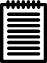 Preparations for the discussions take place between the manager and the employee and ensure that the mid-year review meetings are successful.Managers/supervisors
Plan your meetings in advance to give the employee time to prepare for their performance evaluation. Set aside enough time to avoid interruptions and rushing through the evaluation.
Be sure your invitation includes relevant information for the discussion, including specific instructions regarding what the employee should prepare in advance (e.g., a self-assessment), including the level of participation expected of them.
Describe the expectations and objectives of the meeting: What you would like to discuss to conduct the assessment.
Think about how to make the discussion conducive to conversation and avoid all potential bias.
Be ready to handle potential negative reactions from the employee. (Appendix)
Review the employee’s Performance Agreement (PA) set up at the beginning of the year and evaluate each work objective against performance indicators and behaviours (competencies) and pay attention to results achieved.
Determine whether information should be amended, adjusted or updated in each section, including the Learning and Development Plan. If necessary, review/revise or draw up a talent management plan and/or performance improvement plan.
Keep in mind matters that could affect performance. (Appendix)
Plan and prepare for the 	discussion
6
[Speaker Notes: Reference: Se préparer à une conversation sur les progrès (canada.ca): https://intranet.canada.ca/hr-rh/ptm-grt/pm-gr/pmc-dgr/prep-convo-fra.asp]
Mid-Year Review - Performance Management Program
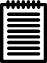 For employees who are on track to meet or exceed their work objectives and are demonstrating effective behaviours for the four core competencies:
Are there additional activities they might want to take on?

For employees who are struggling to meet their work objectives or are having difficulty demonstrating effective behaviours:
What is preventing the employee from succeeding? (Note that the conversation with the employee will help you find out.) 
What, specifically, is the gap between current performance and expectations? 
Should additional training, learning activities or coaching be discussed? 
Is a Performance Improvement Plan required?

Performance Improvement Plan 
Should the initial term of the Performance Improvement Plan be extended or has it been completed?
Where has there been improvement? What is still remaining to be done?
Are there any other specific actions to be taken by both the manager and the employee?
Plan and prepare for the 	discussion
7
Mid-Year Review - Performance Management Program
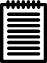 Work objectives and performance indicators
What has been achieved to date? Find specific examples of success that have benefited the team or helped the organization achieve its priorities and business goals.
What has been done so far? Is this progress sufficient?
What duties are lagging behind? Why?
What can be improved? What specific examples best illustrate this? What would be the positive impact of improvement in these areas for the employee, the team and the organization?
Do work objectives need to be modified or adjusted as a result of a change in priority?

Behavioural indicators for core competencies
Have these effective behaviours been consistently demonstrated and how has the work benefited from these behaviours? (Cite specific actions, and do not base observations on perception or opinion.)
What behaviours have not been demonstrated or which ones are difficult to demonstrate? (Provide specific examples of how the lack of these behaviours has impaired the work of the employee or the team as a whole.)

Learning and Development Plan
Are the learning activities still relevant? 
Should any planned activities be replaced, or should new activities be discussed to meet the needs already identified?
Plan and prepare for the 	discussion
8
Mid-Year Review - Performance Management Program
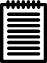 Employees

Take time to go through your performance agreement drawn up at the beginning of the year, including the information in your learning and development plan, and, if applicable, the talent management plan and performance improvement plan.
Complete a self-assessment and review performance expectations. This will help you to identify important elements for the discussion.
Identify achievements related to meeting your work objectives so far.
Determine one or two key strengths that you demonstrated or significantly improved. 
Note any factors that may affect your ability to meet expectations, how these could be overcome or how your objectives may need to be adjusted. 
Keep in mind your training needs, motivation and professional interests at work.
Plan and prepare for the 	discussion
9
[Speaker Notes: Référence: Se préparer à une conversation sur les progrès (canada.ca): https://intranet.canada.ca/hr-rh/ptm-grt/pm-gr/pmc-dgr/prep-convo-fra.asp]
Mid-Year Review - Performance Management Program
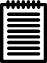 Best practices for managers/supervisors and employees
List achievements since the beginning of the cycle and describe how objectives were met relative to the core competencies and expected behaviours. Also consider learning and development activities, the Talent Management Plan or the Talent Improvement Plan (Action Plan), if in place. 
Think about the successes and challenges faced so far and reflect on employees’ strengths and areas for improvement. 
Review notes or other information related to performance results, such as ongoing feedback provided. 
Gather concrete examples that will support your feedback and discuss how to make the most of the performance observed, the Learning and Development Plan, Talent Management Plan or Talent Improvement Plan. 
Review the rating guidelines. Ratings are only assigned at year-end. Mid-year review is the opportunity to discuss progress to date, course correct where required and avoid surprises at year-end.
Prepare questions in advance if you require clarification. 
When setting a date, take care to agree on a time that is conducive to discussions and select the appropriate communication channel (teleconference or videoconference) based on participants’ comfort level.
Plan and prepare for the 	discussion
10
Mid-Year Review - Performance Management Program
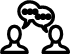 Managers/supervisors
Ask employees for a self-assessment of progress in achieving their objectives and performance indicators to date. What worked well or didn’t work well? What could have been done better or differently?
Position the work of the employee within the broader vision of the team, branch and organization;
Add your perspective by sharing your observations.
Stay open to feedback.
Ensure that your message gets through. Clarify as needed. 
Employees
Share your self-assessment of your progress in achieving your objectives and performance indicators and feedback you received. What worked well or didn’t work well? What could have been done better or differently?
Make sure you understand your work within the broader vision of the team, branch and organization.
Ask for specific examples if the message is unclear. Validate your understanding
Holding the Meeting
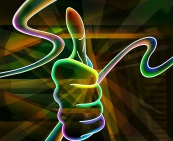 11
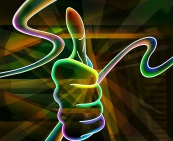 The discussion must be in the employee’s choice of official language.
Mid-Year Review - Performance Management Program
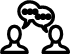 Best practices for managers/supervisors and employees

Listen carefully.
Ask questions to ensure that your understanding and interpretation of the message is correct.
Reinforce positively favourable performance and achievements. Provide appropriate recognition.
Ask yourself what factors can contribute to success and what steps can be taken to help meet the performance expectations.
Discuss factors that may have an impact on the employees’ ability to deliver on work objectives between now and the end of the year. 
Discuss causes and solutions to performance issues/challenges.
Develop a plan together to improve performance, if necessary. It’s important that employees be part of the solution.
If you run out time, or feel rushed or that the conversation needs to continue, schedule a mutually convenient date and time to meet again and continue the conversation.
Holding the Meeting
12
Mid-Year Review - Performance Management Program
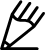 Managers/supervisors 
Update employee personal information in Section A, if necessary (i.e., is the probation period up to date?).
Indicate where the employee is at for each work objective and core competency (on track, need for improvement).
Document any comments in the comments section. 
Sign the mid-year review Section E of the Performance Agreement (PA).

Employees
Review personal information in Section A and ask the manager/supervisor to make any necessary changes.
Review all sections of the performance agreement.
Add your comments on the results of your mid-year review in the comments section, if applicable.
Sign the Mid-Year Review in Section E of the PA. Signing the PA indicates that the discussion has taken place between the manager and the employee.
* It may be a good idea to write your comments in an MS Word document and then copy and paste them into the PSPM app to ensure that you have a backup copy in case of system failure.
Input your feedback in the PSPM app and sign agreement
13
Mid-Year Review - Performance Management Program
Comments in a Performance Agreement are a permanent record that reflects not only on the employee’s performance, but also on the supervisor/manager who wrote them. They should be written professionally, objectively and constructively.

The comments should address:
The extent to which the employee achieved the assigned work objectives, as measured against the performance indicators;
How frequently (or regularly or consistently) the employee demonstrated competencies, through observed effective behaviours;
Areas of performance that improved during the assessment period; and
Areas of performance that might need further improvement and how this will be achieved.

The comments should:
Be objective
Be consistent with ongoing feedback
Be comprehensive
Be factual
Be specific
End on a positive note
Tips for writing effective comments (for managers and supervisors)
14
Conducting the Performance Management Exercise While Managing Remotely
Responsibilities
Provide employees with support to perform effectively by providing formal performance feedback and setting performance objectives for the upcoming review period.
Maintain ongoing communication with employees and provide feedback throughout the year.
Ensure that employees have access to appropriate tools and training, coaching and/or mentoring to carry out their work. 
Hold the discussion in the employee’s choice of official language.
Continue to monitor employees on probation.
Recommendations
Schedule ad hoc meetings and set aside sufficient time to have a constructive performance discussion. 
Schedule a follow-up a few days later to allow time for reflection and additional feedback.
Prepare for the performance discussion and ask employees to be prepared to discuss how they would assess their own performance.
Check in frequently with employees on their understanding and allow time to process the feedback since the usual non-verbal cues may not be available.
Provide ongoing support to employees to help them feel valued in carrying out the organization's mission.
Demonstrate flexibilities (e.g. postponing the conversations or having these conversations over several meetings). 
Acknowledge the impacts of remote management and engage in open dialogue, which includes ways to maintain and support mental health. Employees may be experiencing a high degree of uncertainty, worry, anxiety and stress about the health and safety of their loved ones, and how COVID-19 may disrupt their work and personal lives.
Source: COVID 19 – Special Measures and Procedures (TBS - OCHRO)
Responsibilities/best practices for managers
15
Performance Management Support Tools
There are many resources available to provide you with support and guidance through the various mandatory performance management steps:
The Office of Informal Conflict Management (OICM) offers coaching services on how to provide effective feedback and to handle difficult conversations both from the employee and employer perspectives.
The Labour Relations team is available to provide managers with support and guidance during the performance assessment period. Please refer to the guide on Managing unsatisfactory performance during COVID-19 compiled by Labour Relations for more information concerning factors to take into consideration when assessing performance issues, including during the pandemic. 
 A few useful Treasury Board Secretariat (TBS) links:
Performance Management Program 
Mid-year review (Video)
A few useful internal iService (EDSC) links
Check out our Performance Management page and available reference tools regularly
Mid-Year Review checklist
Talent Management
Learning options on performance management
Harassment Prevention and Resolution
16
[Speaker Notes: Pour ouvrir des liens qui sont affichés dans un document Power Point : 

Placer le curseur sur le lien
Cliquer la partie de droite de la souris
Vous verrez un menu déroulant
Sélectionner “ouvrir l’hyperlien”]
Performance management support tools (cont’d)
Training and tools on working remotely


Toolbox - Working Remotely – TBS
Virtual Team Toolkit
Virtual Team Charter Guidelines
COVID-19 and Mental Health @ Work
Mental health tips for working from home
Staying cyber-healthy during COVID-19 isolation
Canada School of Public Services Training

Mandatory course: Performance Management for the Government of Canada (G140) 
Courses on performance management
How to Manage Difficult Conversations (W009) 
Canada School of Public Service Digital Academy
Leading Teams: Managing Virtual Teams (X027)
17
APPENDICES
18
Appendix 1: Sample of a Template for Recording Ongoing Conversations
19
Appendix 2: Best Practices for Ongoing Performance Conversations: Giving and Receiving Feedback
Managers and supervisors are encouraged to have ongoing performance conversations.

Don’t wait until the mid-year assessment to provide feedback. No surprises! 
Provide feedback on a regular basis with respect to performance or observed behaviour and its impact.
Meet with employees and discuss observed behaviours as soon as possible in order to influence future behaviours. 
Communicate specific information on strengths, improvements required and steps for making improvements.
Offer ongoing support to employees so they feel valued in fulfilling the organization’s mandate.

Giving and receiving feedback helps to build and maintain effective communication between people. It also promotes improvement and collaboration.
20
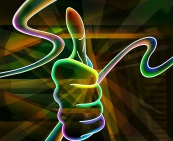 Prepare in advance; start early and take the time to have meaningful performance conversations. 
“Employees should leave the conversation feeling more engaged, motivated and acknowledged.” (TBS)
Appendix 3: Tips for Dealing with Difficult Conversations
Show that you are really listening attentively.
Show curiosity and ask clarification by asking specific open-ended questions. 

These questions usually start with what, how, when, who and where. For example: “How did you come to this conclusion?” or “Can you provide more details?” Asking open-ended questions will encourage dialogue and allow the employee to express his or her opinion.

Mitigate negative reactions by using specific examples based on your observations rather than on your interpretation to support your feedback.
Ask the employee if he or she has suggestions to resolve the issue, and give him or her suggestions, if necessary.
For more assistance, and to get a list of tools and workshops to help you with difficult conversations, please contact the Office of Informal Conflict Management (OICM).
21
Appendix 4: Factors to Consider When Assessing Employees Though the current context does not change the employer’s obligations when it comes to managing and assessing performance for all employees, it undoubtedly brings additional considerations/challenges to the process.
Support and Supervision
Work Environment
Nature of the duties assigned
Source : Labour Relations
22
Appendix 5: Reflect on The Factors That Could Influence Performance
Organizational measures
Out of the employee’s control
Organizational factors
Barriers/obstacles
Employee-related factors
Accommodation, 
workload, etc.
Environmental factors
Under the employee’scontrol
Factors that may influence performance
Coaching, labour relations / discipline
Training
Inability / incompatibility
Adapted Langevin model
Assignment 
of work
Resistance
23
Attitude at work
Skills
[Speaker Notes: Quels facteurs pourraient avoir influencé le rendement?

La tarte est divisée en 2 parties :

La partie supérieure : facteurs qui sont hors du contrôle des employés, par ex. la ré-organization d’une direction générale.

La partie inférieure: facteurs que les employés peuvent contrôler, par ex. la formation nécessaire pour faire son travail.]
Appendix 6: What is Unsatisfactory Performance?
Managers are encouraged to contact Labour Relations through the HR Service Centre (HRSC) as soon as they become aware of a performance issue.
24
[Speaker Notes: Source : Guide on the Management of Unsatisfactory Performance for Managers (iservice.prv)]